Урок обучения грамотеТема:«Знакомство с предлогами»
Учитель: Гончарова С. В.
МОУ СОШ № 140 г. Волгограда
По какому признаку можно разделить буквы?
с
р
п
н
т
г
к
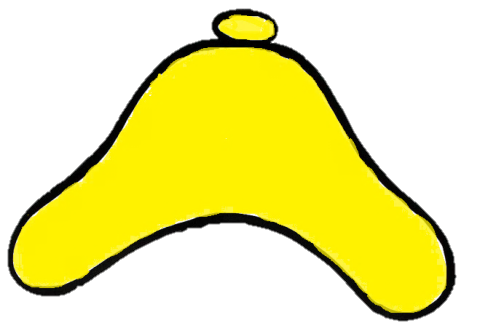 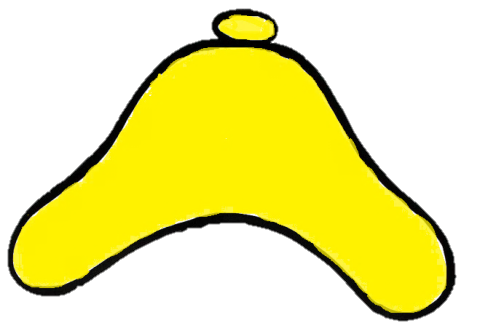 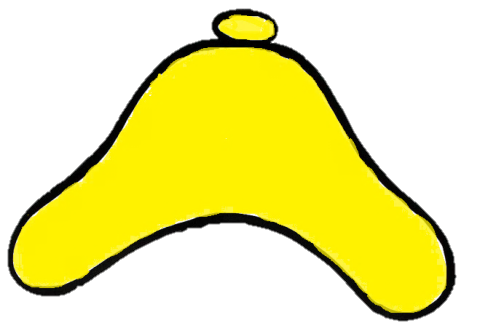 г
р
н
п
т
с
к
Прочитайте. Что вы прочитали?
Тарас книга тигр
Прочитайте слова. Найдите недостающие слова.
у,  на,  к,   по,  от,   с,   при,   про, о
Как называются пропущенные слова?
У Тараса книга про тигра.
Предлоги
у,  на,  к,   по,  от,   с,   при,   про, о

Для чего служат предлоги?
В
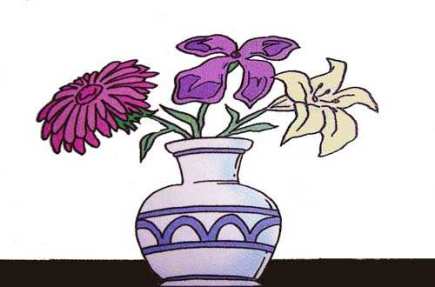 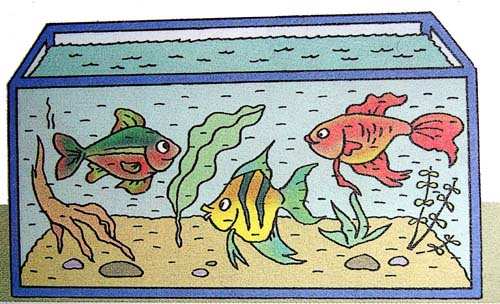 Цветы стоят в вазе
Рыбки плавают в аквариуме
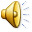 В, НА
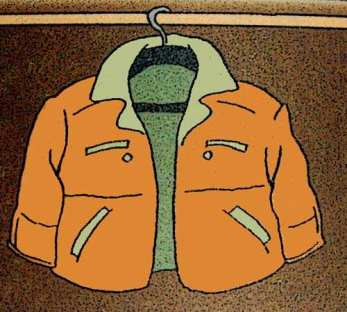 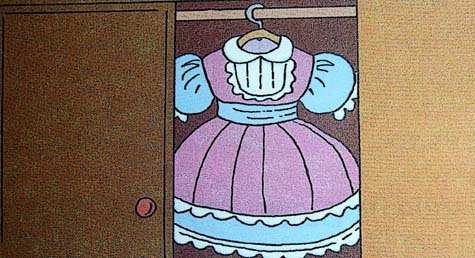 Куртка висит на вешалке
Платье висит в шкафу
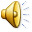 НА-НАД
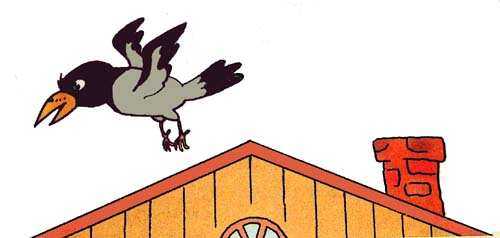 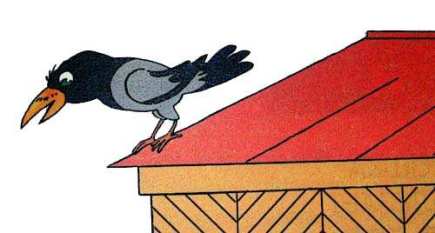 Ворона летит над крышей
Ворона сидит на крыше
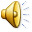 СО
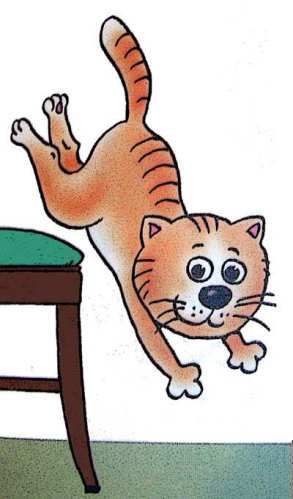 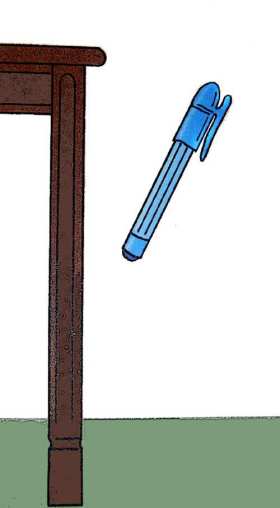 Ручка упала (падает) со стола
Кошка прыгает со стула
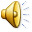 Мы старались, мы учились
Мы старались, мы учились
И немного утомились.
Сделать мы теперь должны
Упражненье для спины.
Мы работаем руками.
Мы летим под облаками.
Руки вниз и руки вверх.
Кто летит быстрее всех?
Чтобы ноги не болели.
Раз – присели, два – присели.
Три. Четыре. Пять и шесть.
Семь и восемь. Девять, десять.
Рядом с партою идем,
И садимся мы потом.
Работа по учебнику, стр. 64-65
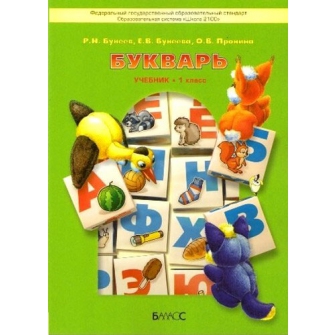 Добавьте предлог
у
кот    сосны
нора      куста
книга          кита
такса     осины
у
про
у
Спасибо!